真基督徒遵守神的诫命
约翰一书 5:1-12
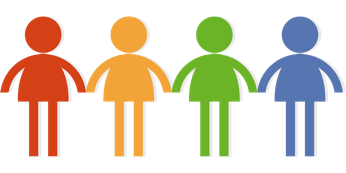 很多假的东西
 Caveat emptor ！

➜ 谁是真实的基督徒？


➜ 有3个测试
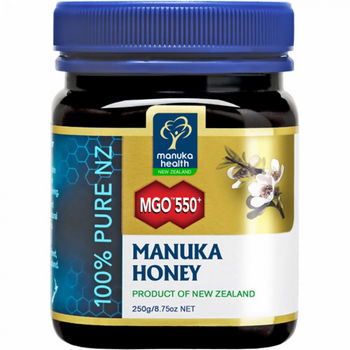 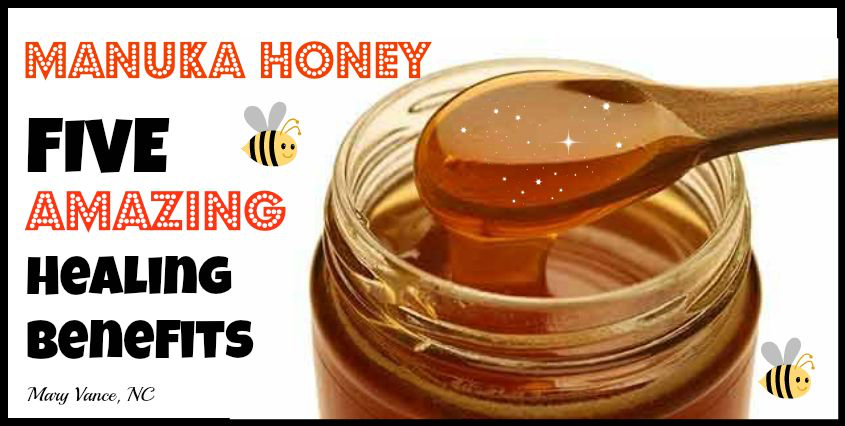 1）真基督徒相信耶稣是基督
最基本的因素，耶稣是来实现旧约的预言，是神所派来的救世主。

 你信不信？ 




真基督徒遵守神的诫命： 他们信耶稣。
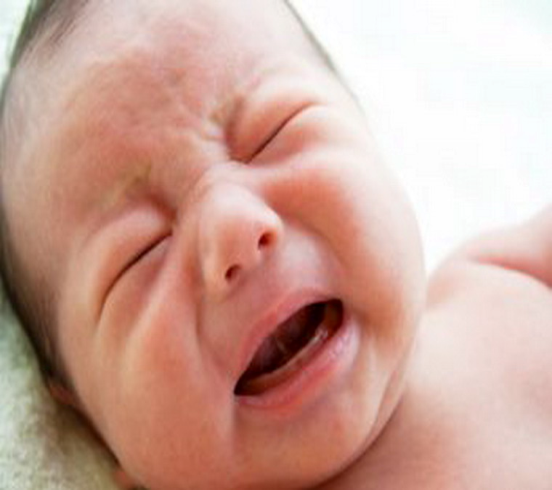 2）真基督徒爱神和其他的基督徒
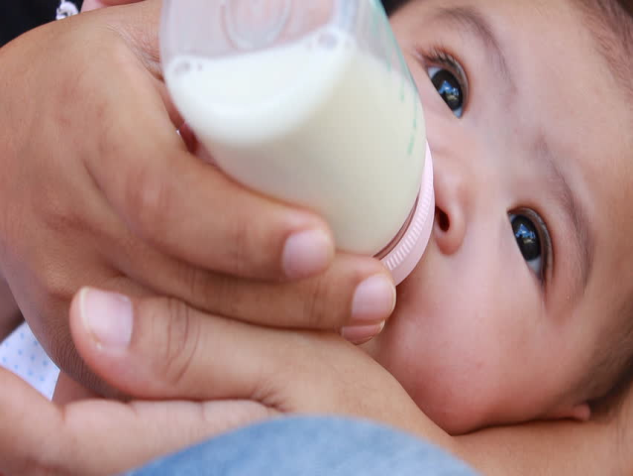 爱是信心的结果 

 你爱神和其他弟兄姐妹吗？



真基督徒遵守神的诫命： 他们爱神，也爱弟兄姐妹。
3）真基督徒胜过这个世界
“世界”是指反对神的思想和行为 
 真基督徒不完美，但是他们一直不断的增长，克服世界的各种障碍。

 你胜过世界吗？ 
    怎么克服呢？通过信心！圣灵的能力。

真基督徒遵守神的诫命，并且借着信心，克服世界的诱惑。
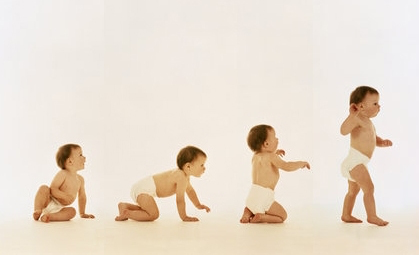 最后
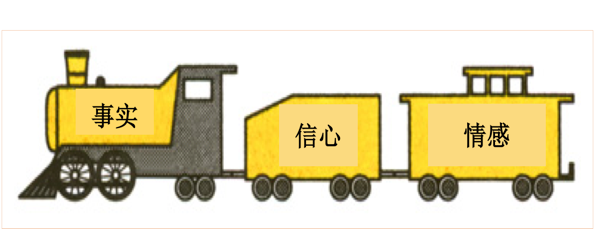 第1-5节和6-12节有什么关系呢?
1-5, 真实的基督徒
6-12, 真实的救世主

 基督徒信心的内容／对象 ➜ 耶稣 
 水和血 ＝ 耶稣的事工

➜ 你听不听从神的话？
➜ 遵守神的命令，就是你要信耶稣！
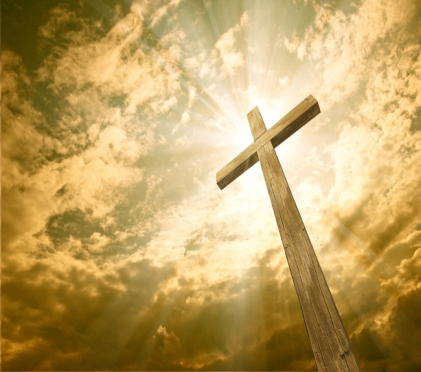